QAZAQSTAN RESPÝBLIKASY
AÝYL SHARÝASHYLYǴY
MINISTRLІGІ
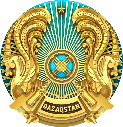 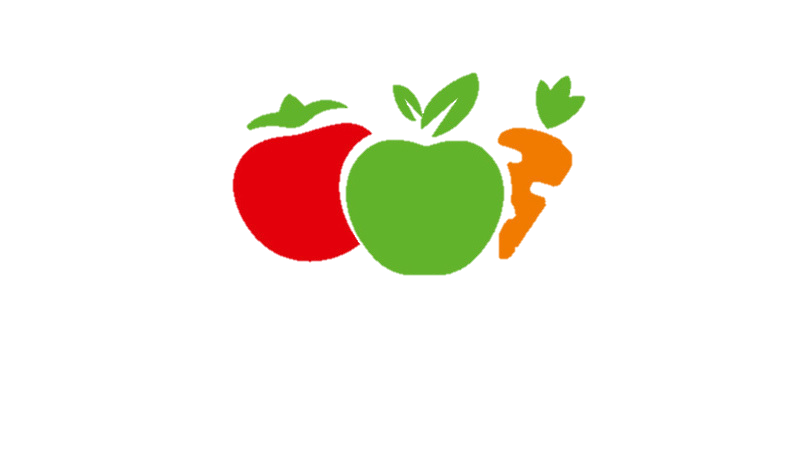 Қант қызылшасы өндірісін ұлғайту мәселелерін қоса алғанда, жеміс-көкөніс өнімдері импортын алмастыру, оларды өңдеу және сақтау мәселелері
КӨКӨНІС ӨНДІРІСІ
ЕГІС АЛҚАПТАРЫ, МЫҢ ГЕКТАР
СӘБІЗ
ҚИЯР
КӨКӨНІСТЕР
+10,5
+0,8
+2,2
+4,6
+7,6
КАРТОП
ПИЯЗ
169,7
21,4
23,1
37,3
198,9
159,2
20,6
21,0
32,7
191,3
2019 жыл
2019 жыл
2019 жыл
2019 год
2019 жыл
2022 жыл
2022 жыл
2022 жыл
2022 жыл
2022 жыл
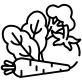 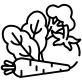 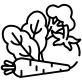 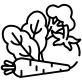 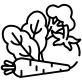 + 17,6
+ 653
+ 17,2
+ 168,4
+ 187,8
568,7
4 777,3
621,4
4 080,5
1 114,0
ЖАЛПЫ ЖИНАУ, МЫҢ ТОННА
ӨНІМДІЛІГІ
Заманауи агротехнологияларды іріктеу мен қолданудың заманауи әдістерінің арқасында көкөніс дақылдарының орташа өнімділігі гектарына 260,5 центнерден гектарына 271,4 центнерге дейін өсті.
2023 жылы облыс әкімдіктерінің деректері бойынша көкөніс дақылдары 173,3 мың га алаңға орналастырылды.
Картоп 196,1 мың га жерге егілді.
ЖАБЫҚ ТОПЫРАҚТАҒЫ КӨКӨНІСТЕР
177,5 
мың гектар
ЖАБЫҚ ТОБЫРАҚТАҒЫ КӨКӨНІС ДАҚЫЛДАРЫНЫҢ ӨНДІРІСІ
1,2 
мың гектар
2022 жыл
ӨНЕРКӘСІПТІК ЖЫЛЫЖАЙЛАР
гектар
1.  ИНВЕСТИЦИЯЛЫҚ СУБСИДИЯЛАУ
31,7
2. ТЫҢАЙТҚЫШТАРДЫҢ, СРП, СУАРМАЛЫ СУ, ҚИЯР ЖӘНЕ ҚЫЗАНАҚ ТҰҚЫМДАРЫНЫҢ ҚҰНЫН СУБСИДИЯЛАУ
218,9
187,2
3. АКК ЖЕЛІСІ БОЙЫНША ЖЫЛЫЖАЙ ҚҰРЫЛЫСЫНА КРЕДИТ БЕРУ
2022 жыл
2019 жыл
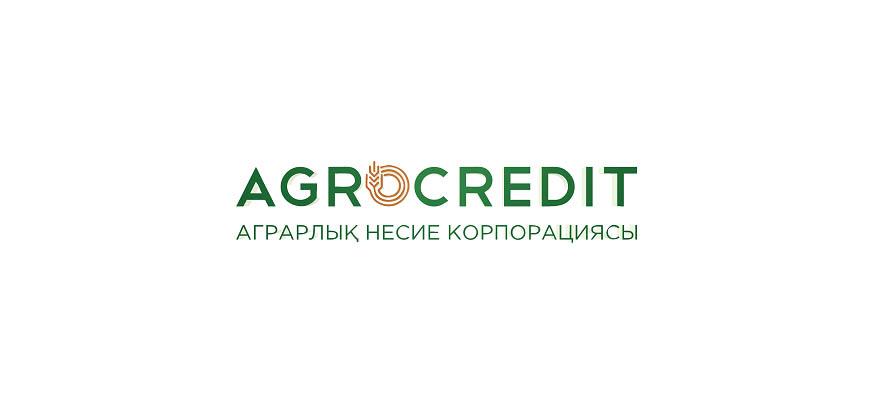 2020 ЖЫЛДАН БАСТАП «АГРОБИЗНЕС» БАҒДАРЛАМАСЫ БОЙЫНША ЖАЛПЫ АУДАНЫ    51 ГЕКТАР 16,7 МЛРД ТЕҢГЕ БОЛАТЫН 14 ЖЫЛЫЖАЙ ҚАРЖЫЛАНДЫРЫЛДЫ.
ЖОСПАРЛАНУДА
2023 жылғы 1 мамырдан бастап күшіне енген фермерлік жылыжайлар үшін мемлекеттік стандарт (ҚР СТ 3834-2023) бекітілді
МАУСЫМАРАЛЫҚ КЕЗЕҢДЕ ЭЛЕКТР ЭНЕРГИЯСЫ МЕН ГАЗҒА АРНАЛҒАН ШЫҒЫСТАРДЫ СУБСИДИЯЛАУДЫ ЕНГІЗУ
КӨКӨНІС ҚОЙМАЛАРЫН САЛУ ЖӘНЕ ЖАҢҒЫРТУ ЖӨНІНДЕГІ КЕШЕНДІ ЖОСПАР
ҚОЛДАНЫСТАҒЫ САҚТАУ ОБЪЕКТІЛЕРІНЕ ТОЛЫҚ ТҮГЕНДЕУ ЖҮРГІЗІЛДІ
901 дана
1 822 мың тонна
БАРЛЫҒЫ
2021-2022 ЖЫЛДАРЫ ІСКЕ АСЫРЫЛДЫ
580 көкөніс қоймасы
1186 мың тонна
257 картоп қоймасы
499,7 мың тонна
200,8 
мың тонна
64 жеміс қоймасы
181,5 
мың тонна
136,9 мың тонна
тоңазытқыш жабдығы бар 350,1 мың тонна (19%), 1 032,3 мың тонна желдету жабдықтарымен жабдықталған (57%), климаттық бақылаусыз 440 мың тонна (24%)
ФАКТ
ЖОСПАР
689,8
мың тонна
287,3 
мың тонна
262
мың тонна
ЖЕМІС-КӨКӨНІС ӨНІМДЕРІН САҚТАУДЫҢ ЖАҢА ҚУАТТАРЫН ІСКЕ ҚОСУ ЖОСПАРЛАНУДА
140,6
мың тонна
2023 жыл
2025 жыл
2024 жыл
БАРЛЫҒЫ
ҚОЛДАНЫЛАТЫН САҚТАУ ТЕХНОЛОГИЯСЫНА БАЙЛАНЫСТЫ ШЫҒЫНДАРДЫ ӨТЕУ НОРМАТИВІ 25%-ДАН 40-50%-ҒА ДЕЙІН КӨТЕРІЛЕДІ.
БАУ-БАҚША ШАРУАШЫЛЫҒЫ
2014 ЖЫЛДАН БАСТАП ИНВЕСТИЦИЯЛЫҚ СУБСИДИЯЛАР ЕНГІЗІЛЕ ОТЫРЫП
ЖАЛПЫ
БАРЛЫҚ АЛМА БАҚТАРЫНЫҢ АУДАНЫ 30,3-ТЕН 35,7 МЫҢ ГЕКТАРҒА ДЕЙІН ҰЛҒАЙТЫЛДЫ, АЛ ЖАЛПЫ АЛЫМ 157 МЫҢ ТОННАДАН 267,9 МЫҢ ТОННАҒА ДЕЙІН ҰЛҒАЙТЫЛДЫ
28,9
205
+2,2 есе
+7,2
92
21,7
2022 жыл
2022 жыл
2014 жыл
2014 жыл
ӨНЕРКӘСІПТІК АЛМА БАҚТАРЫ, 
мың гектар
ЖАЛПЫ АЛМА ӨНІМІ, 
мың тонна
2024 ЖЫЛҒА ҚАРАЙ АЛМАНЫҢ ЖАЛПЫ ЖИНАЛУЫ 352,5 МЫҢ ТОННАҒА ДЕЙІН ЖЕТКІЗІЛЕДІ, БҰЛ ІШКІ НАРЫҚТЫҢ ҚАЖЕТТІЛІКТЕРІН ТОЛЫҚ НУ ҚАМТАМАСЫЗ ЕТЕДІ, БҰҒАН АЛДЫҢҒЫ ЖЫЛДАРЫ САЛЫНҒАН АЛМА БАҚТАРЫ АРҚЫЛЫ ҚОЛ ЖЕТКІЗІЛЕДІ
ӨНДІРІСТІҢ ЖОСПАРЛАНҒАН ӨСУІ МЕН ХАЛЫҚТЫҢ АЛМАҒА ДЕГЕН ҚАЖЕТТІЛІГІН ЕСКЕРЕ ОТЫРЫП, ӨНДІРІСТІ ДАМЫТУ ҮШІН МИНИСТРЛІК ОРТА АЗИЯ ЕЛДЕРІНЕ ЭКСПОРТТЫҚ ӘЛЕУЕТТІ АШУ ЖҰМЫСТАРЫН ЖҮРГІЗУДЕ.
ТҰҚЫМ ШАРУАШЫЛЫҒЫ
ҚР АУЫЛ ШАРУАШЫЛЫҒЫ ДАҚЫЛДАРЫНЫҢ СЕЛЕКЦИЯСЫ МЕН ТҰҚЫМ ШАРУАШЫЛЫҒЫН ДАМЫТУДЫҢ 2024-2028 ЖЫЛДАРҒА АРНАЛҒАН КЕШЕНДІ ЖОСПАРЫНЫҢ ЖОБАСЫ ӘЗІРЛЕНДІ
1
АГРАРЛЫҚ ҒЫЛЫМДЫ, СЕЛЕКЦИЯНЫ ЖӘНЕ БАСТАПҚЫ ТҰҚЫМ ШАРУАШЫЛЫҒЫН ДАМЫТУ
2
ТЕХНИКА МЕН ЖАБДЫҚТЫ ЖАҢАРТУ ЖӨНІНДЕГІ ШАРАЛАР
3
ТҰҚЫМ ШАРУАШЫЛЫҒЫНЫҢ ТИІМДІ ЖҮЙЕСІН ҚҰРУ
«WINTERSTEIGER AGӘ ЖӘНЕ «PETKUS TECHNOLOGIE GMBH» ТҰҚЫМ ТАЗАРТУ ЖӘНЕ ТҰҚЫМ ӨСІРУ ТЕХНИКАСЫНЫҢ ІРІ ӨНДІРУШІЛЕРІМЕН ҚАЗАҚСТАНДЫҚ АГРАРИЙЛЕРДІҢ ТЕХНИКАНЫ ТИІМДІ ШАРТТАРМЕН АЛУЫ ТУРАЛЫ УАҒДАЛАСТЫҚҚА ҚОЛ ЖЕТКІЗІЛДІ
СУБСИДИЯЛАУ ҚАҒИДАЛАРЫ СЕЛЕКЦИЯЛЫҚ-ТҰҚЫМ ШАРУАШЫЛЫҒЫ ТЕХНИКАСЫ МЕН ЖАБДЫҚТАРЫН, СОНДАЙ-АҚ ТҰҚЫМ ТАЗАРТУ-СҰРЫПТАУ ЖАБДЫҚТАРЫН САТЫП АЛУ КЕЗІНДЕ ӨТЕУ НОРМАТИВІН ҰЛҒАЙТУ БӨЛІГІНДЕ ӨЗГЕРІСТЕР ЕНГІЗІЛЕДІ
25%-ДАН 80%-ҒА
СУ ҮНЕМДЕУ ТЕХНОЛОГИЯЛАРЫН ҚОЛДАНУ
СУ ҮНЕМДЕУ ТЕХНОЛОГИЯЛАРЫН ЕНГІЗУ ДИНАМИКАСЫ
СУ ҮНЕМДЕУ ТЕХНОЛОГИЯЛАРЫН ЕНГІЗУ ЖОСПАРЛАРЫ
мың гектар
мың гектар
+300
+141
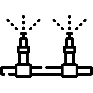 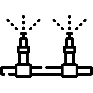 (ЖОСПАР)
ҚАНТ ӨНДІРІСІ
егіс алқаптарын кеңейтуді, жаңа суармалы жерлерді енгізуді, суарудың су үнемдейтін технологияларын енгізуді, тұқым шаруашылығын дамытуды, сондай-ақ жаңа инновациялық зауыт салуды көздейді
ҚАНТ САЛАСЫН ДАМЫТУ ЖӨНІНДЕГІ КЕШЕНДІ ЖОСПАР БЕКІТІЛДІ
2026 ЖЫЛҒА ҚАРАЙ
250
38
58%
ОТАНДЫҚ ШИКІЗАТТАН ҚАНТ ӨНДІРУ
ҚАНТ ҚЫЗЫЛШАСЫН СЕБУ АЛҚАПТАРЫН ЖЕТКІЗУ
17%
МЫҢ ТОННА
МЫҢ ГА
ИМПОРТ ҮЛЕСІН ТӨМЕНДЕТУ
25-тен 40мыңға теңгеге дейін
ҚАНТ ҚЫЗЫЛШАСЫН САТЫП АЛУ БАҒАСЫ, СОНДАЙ-АҚ СУБСИДИЯ МӨЛШЕРІ ҰЛҒАЙТЫЛДЫ.  МӘСЕЛЕН, ҚАНТ ЗАУЫТТАРЫ ТОННАСЫНА 15 МЫҢ ТЕҢГЕ ТӨЛЕЙДІ, АЛ МЕМЛЕКЕТ ТОННАСЫНА 25 МЫҢ ТЕҢГЕ СУБСИДИЯ ТӨЛЕЙДІ.
ҚЫЗЫЛША ЖИНАЙТЫН КОМБАЙНДАРДЫ, СЕПКІШТЕР МЕН БОТВОРЕЗДЕРДІ САТЫП АЛУҒА ӨТЕМАҚЫ НОРМАТИВІН 50%-ҒА ДЕЙІН ҰЛҒАЙТУ МӘСЕЛЕСІ ПЫСЫҚТАЛУДА.
АҒЫМДАҒЫ ЖЫЛЫ ҚАНТ ҚЫЗЫЛШАСЫНЫҢ ЕГІСТІК АЛҚАПТАРЫ 6,7 МЫҢ ГЕКТАРҒА ҰЛҒАЙТЫЛЫП, 18,2 МЫҢ ГЕКТАРҒА ДЕЙІН ЖЕТКІЗІЛДІ
ҚАНТ ӨНДІРІСІ
ҚАЗІРГІ УАҚЫТТА ЖҰМЫС ІСТЕЙДІ
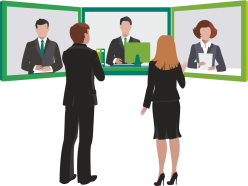 ЖАЛПЫ ҚУАТТЫЛЫҒЫ ТӘУЛІГІНЕ 8 МЫҢ ТОННА ҚАНТ ҚЫЗЫЛШАСЫН ӨҢДЕУ БОЙЫНША 4 ҚАНТ ЗАУЫТЫ ЖӘНЕ ҚАМЫС ҚАНТ ШИКІЗАТЫ БОЙЫНША 2 МЫҢ ТОННА
ИНВЕСТИЦИЯ ТАРТУ БОЙЫНША ЖҰМЫСТАР
INOKS CAPITAL БАС КЕҢСЕСІ ҚАЗІРГІ УАҚЫТТА ПАВЛОДАР ЖӘНЕ ТҮРКІСТАН ОБЛЫСТАРЫНДА ҚАНТ ЗАУЫТЫН САЛУ МӘСЕЛЕСІН ҚАРАСТЫРУДА.
INOKS CAPITAL ШЕТЕЛДІК ТҰЛҒАЛАРҒА ЖЕР БЕРУ ЖӨНІНДЕГІ ҚОЛДАНЫСТАҒЫ ШЕКТЕУЛЕРГЕ БАЙЛАНЫСТЫ ЖЕТІСУ ОБЛЫСЫНЫҢ ЖҰМЫС ІСТЕП ТҰРҒАН ШАРУАШЫЛЫҚТАРЫМЕН КООПЕРАЦИЯДА ҚАНТ ҚЫЗЫЛШАСЫН ӨСІРУ ЖӨНІНДЕГІ ПИЛОТТЫҚ ЖОБАНЫ ІСКЕ АСЫРУ ТУРАЛЫ ШЕШІМ ҚАБЫЛДАДЫ
АГРОНОМДАР INOKS CAPITAL ҚЫЗЫЛША ӨСІРУ ЖӘНЕ АУЫЛШАРУАШЫЛЫҚ ТАУАР ӨНДІРУШІЛЕРІМЕН КООПЕРАЦИЯ ҚҰРУ ТҰЖЫРЫМДАМАСЫН ӘЗІРЛЕУДЕ
ЖЕМІС-КӨКӨНІС ӨНІМДЕРІН ҚАЙТА ӨҢДЕУ
ҚАЙТА ӨҢДЕУ БОЙЫНША ЖАҢА КӘСІПОРЫНДАР САЛУДЫ, ЖҰМЫС ІСТЕП ТҰРҒАНДАРЫН ЖАҢҒЫРТУДЫ ЖӘНЕ ТИЕУДІ КӨЗДЕЙТІН ШАРАЛАР КЕШЕНІ ІСКЕ АСЫРЫЛУДА.
2022 ЖЫЛЫ ІСКЕ АСЫРЫЛДЫ
8,7
15
ИНВЕСТИЦИЯЛЫҚ ЖОБАЛАР
млрд. теңге
21,7 мың 
тонна
2023 ЖЫЛЫ ЖОСПАРЛАНУДА
93,3
30
ИНВЕСТИЦИЯЛЫҚ ЖОСПАРЛАР
млрд. теңге
104,1мың 
тонна
ҚЫТАЙДЫҢ ІРІ WIN LIN GROUP LIMITED КОМПАНИЯСЫМЕН ЖАМБЫЛ ОБЛЫСЫНДА СУСЫЗДАНДЫРЫЛҒАН КӨКӨНІСТЕР ШЫҒАРАТЫН ЗАУЫТ САЛУ ТУРАЛЫ УАҒДАЛАСТЫҚҚА ҚОЛ ЖЕТКІЗІЛДІ.  ЖОБАНЫ 5 ЖЫЛ ІШІНДЕ ҮШ КЕЗЕҢДЕ ЖҮЗЕГЕ АСЫРУ ЖОСПАРЛАНУДА, АЛ ИНВЕСТИЦИЯЛАРДЫҢ ЖАЛПЫ КӨЛЕМІ 30 МЛН ДОЛЛАРДЫ ҚҰРАЙДЫ.
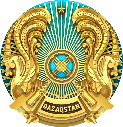 QAZAQSTAN RESPÝBLIKASY
AÝYL SHARÝASHYLYǴY
MINISTRLІGІ
НАЗАРЛАРЫҢЫЗҒА РАХМЕТ!